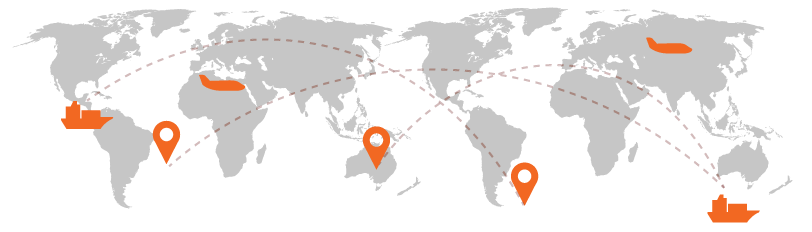 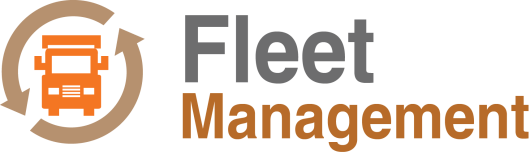 Fleet Management System
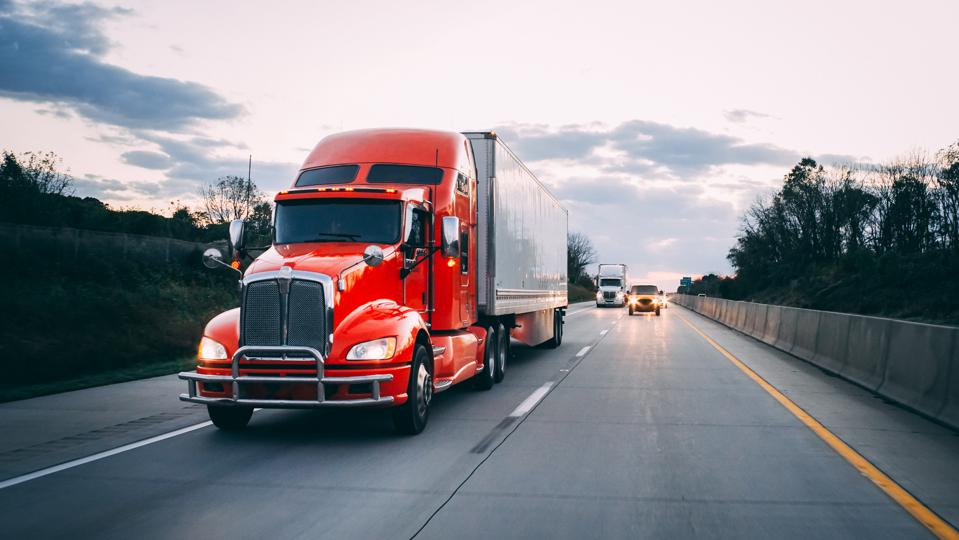 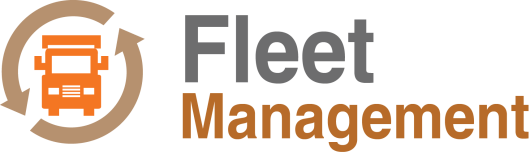 VISION :
Our aim is to solve all types of problems faced by transport providers from different walks of life and achieve compliance
MISSION :
With an array of vital fleet management solutions, we provide Transport Managers with a helping hand while they face issues managing small fleets with 2-3 vehicles to large fleets with hundreds of vehicles
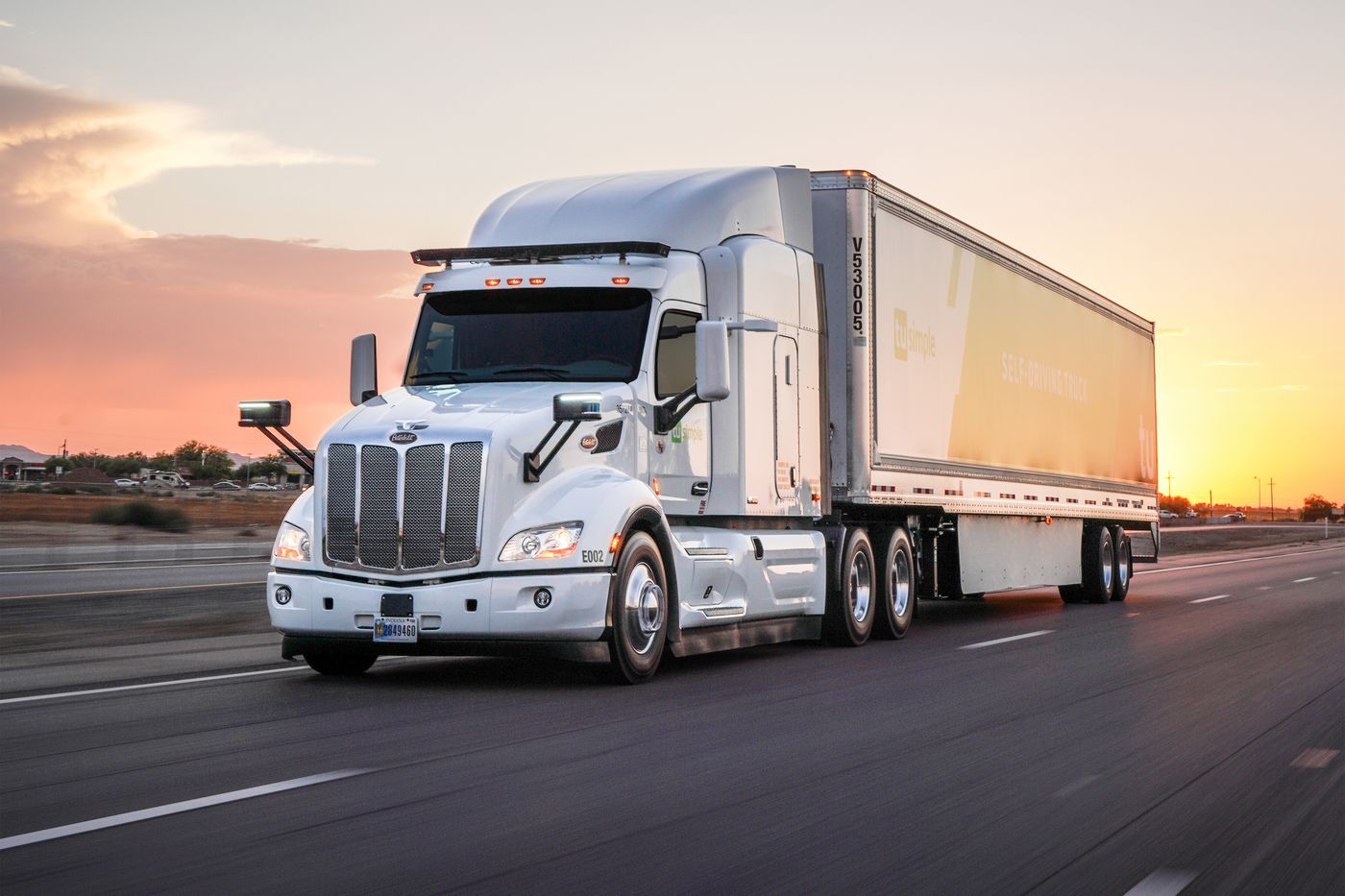 PROBLEM :
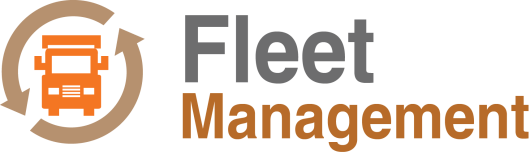 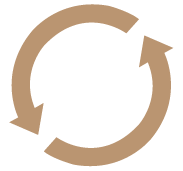 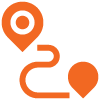 Route Optimization
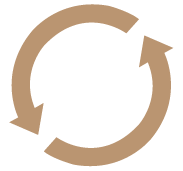 Vehicle Tracking
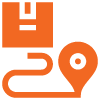 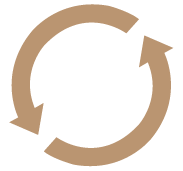 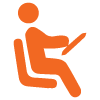 Driver Behavior
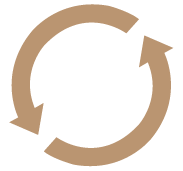 Making sure all assets are fully utilized
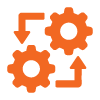 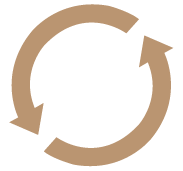 Finding specific fleet information quickly
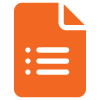 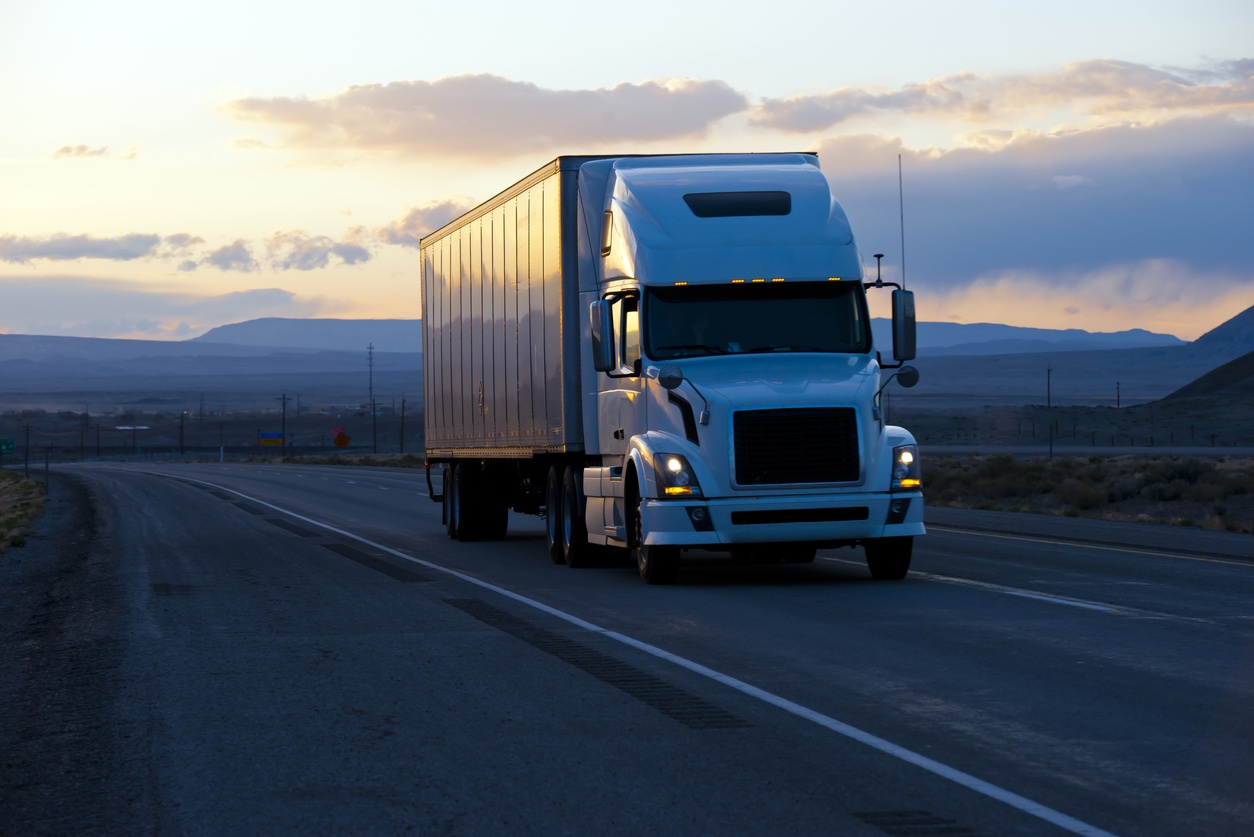 SOLUTION :
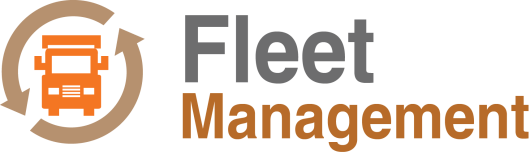 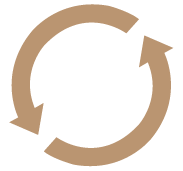 Track all Vehicles in your fleet in real-time
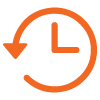 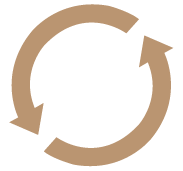 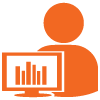 Monitor driver behavior
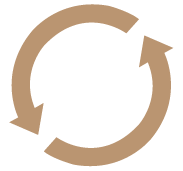 Optimal Utilization of Vehicles
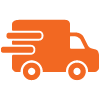 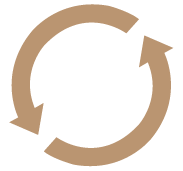 Generate Real-Time Reports
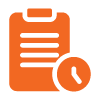 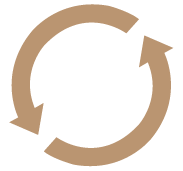 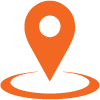 Establish Geo-Fence
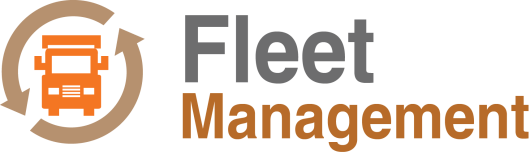 WHY NOW ?
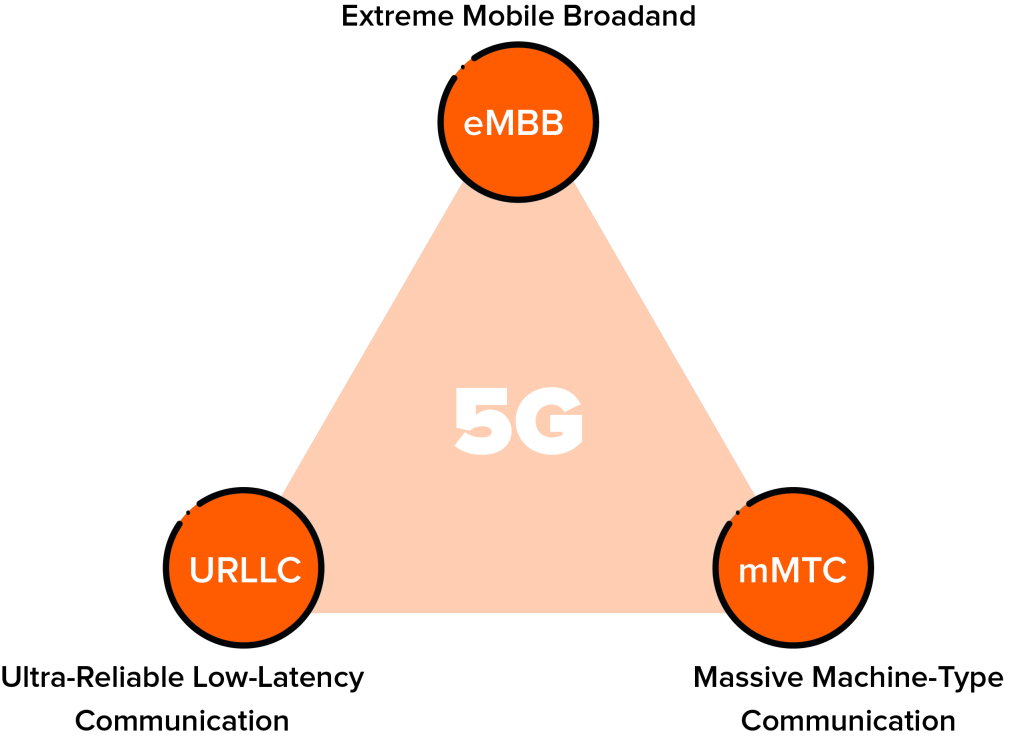 Estimated Vehicle Tracking Market Growth by 2021 - 14.0% more than 2015-2020 due to:
The technological advancements in the automotive sector has improved the reliability & accuracy for navigation. The capabilities of 5G (low latency, enhanced speed & high capacity) are bound to improve the performance and demand of Vehicle Tracking Devices.
Rising demand for fleet telematics in transportation & logistics industries. 
The growing trend of car leasing & rental-services
Need for operational efficiency by fleet owners
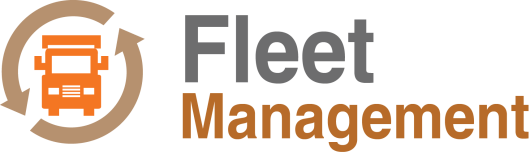 VEHICLE TRACKING MARKET ANALYSIS
Global Market Growth Projection by Type
Vehicle Tracking Market is categorized on the basis of its type [Active or Passive]

While the European market has reached a mature phase, the UAE market is expected to show a rapid rise in automotive sales. 

This increase demand is expected as the need for real time data monitoring & reporting is rising rapidly.
2017
2025
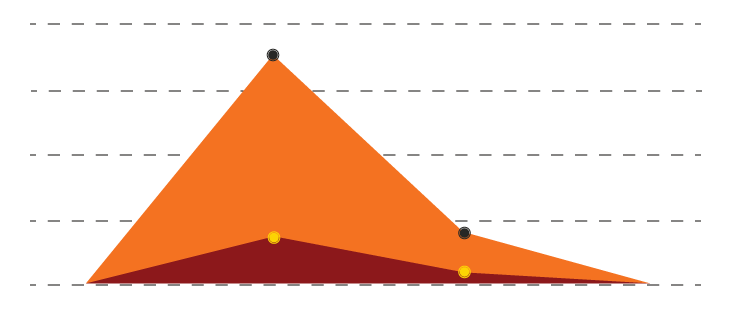 ACTIVE
PASSIVE
MARKET OPPORTUNITY
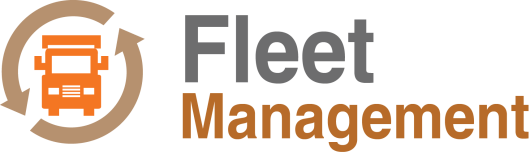 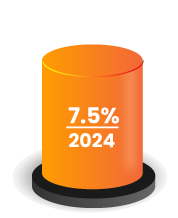 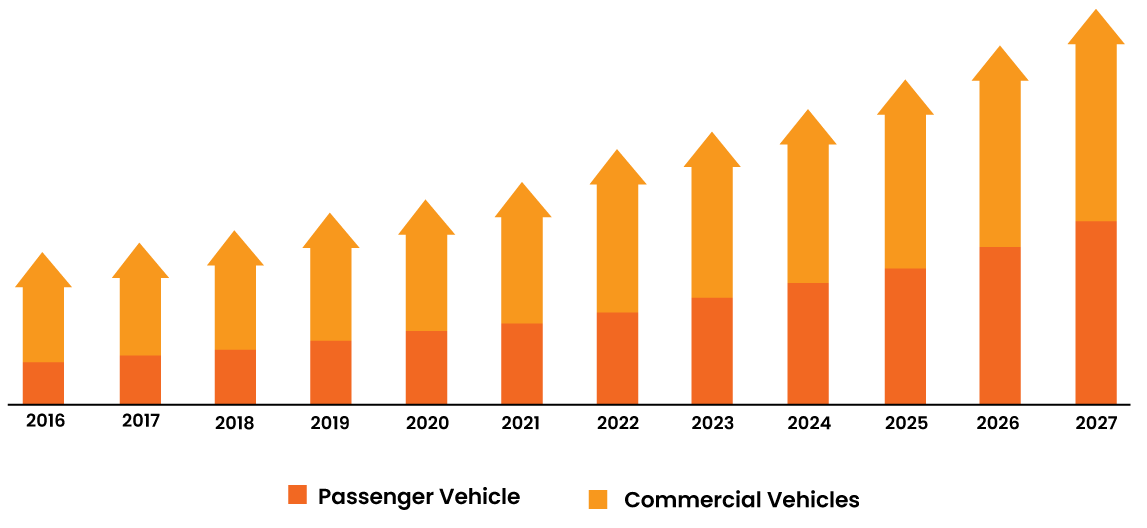 UAE Commercial Vehicle Telematics market size is projected to grow at a CAGR of 7.5 % by 2024.

The Logistics and Transportation industries are the key adopters of telematics system in UAE
Source: www.grandviewresearch.com
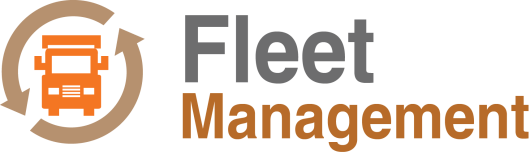 OUR SOFTWARE SOLUTION
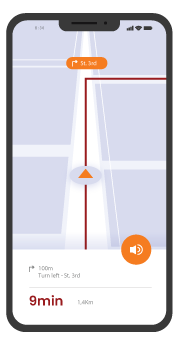 Commercial Vehicle Tracking Management System
Passenger Vehicle Tracking Management System
Car Rental Management System
Vehicle Tracking
Management system
School Transport  Management System
Delivery Dispatch Management System
Corporate Transport Management System
Truck Booking & Dispatch
Management System
Taxi Booking & Dispatch management System
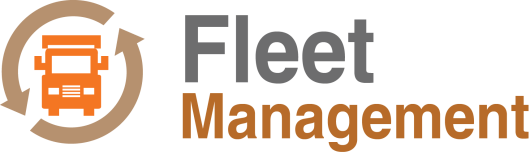 OUR PRODUCT
24x7 Real Time Live Tracking
Route Optimization and Dispatching
Driver Behavior Analytics
Mobilizing & De Mobilizing
State of the art driver console
Multiple Mobile Applications
On Demand Reports
Vehicle Document Management
Echo Driving & Driver Ranking System
Live Client Support
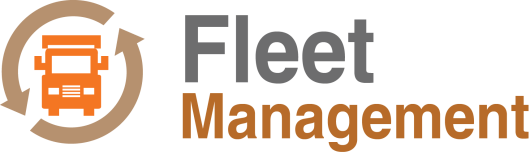 WHY OPT OUR SERVICES
Artificial intelligence features
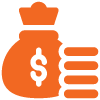 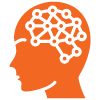 Saves more than it costs
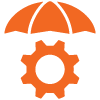 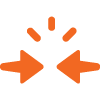 Keep conflicts in check
Risk Management
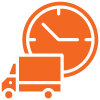 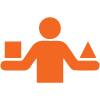 User roles according to your choice
Real time tracking
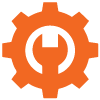 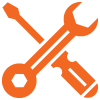 Customization options
Low Maintenance
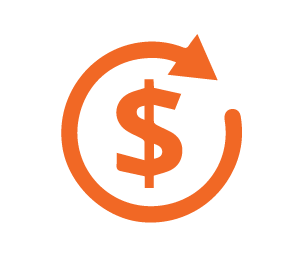 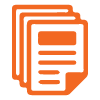 More ROI
Reports for review
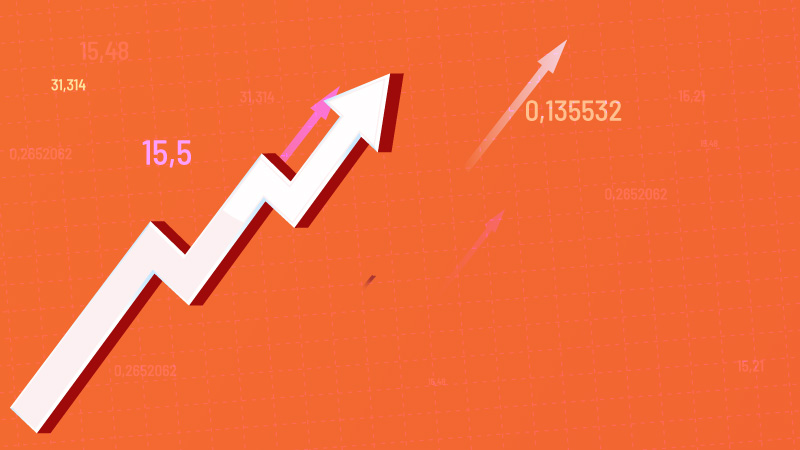 OUR REVENUE 
PROJECTION  FOR 2021
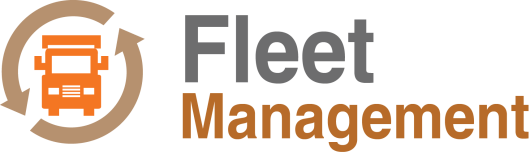 OUR BUSINESS MODEL
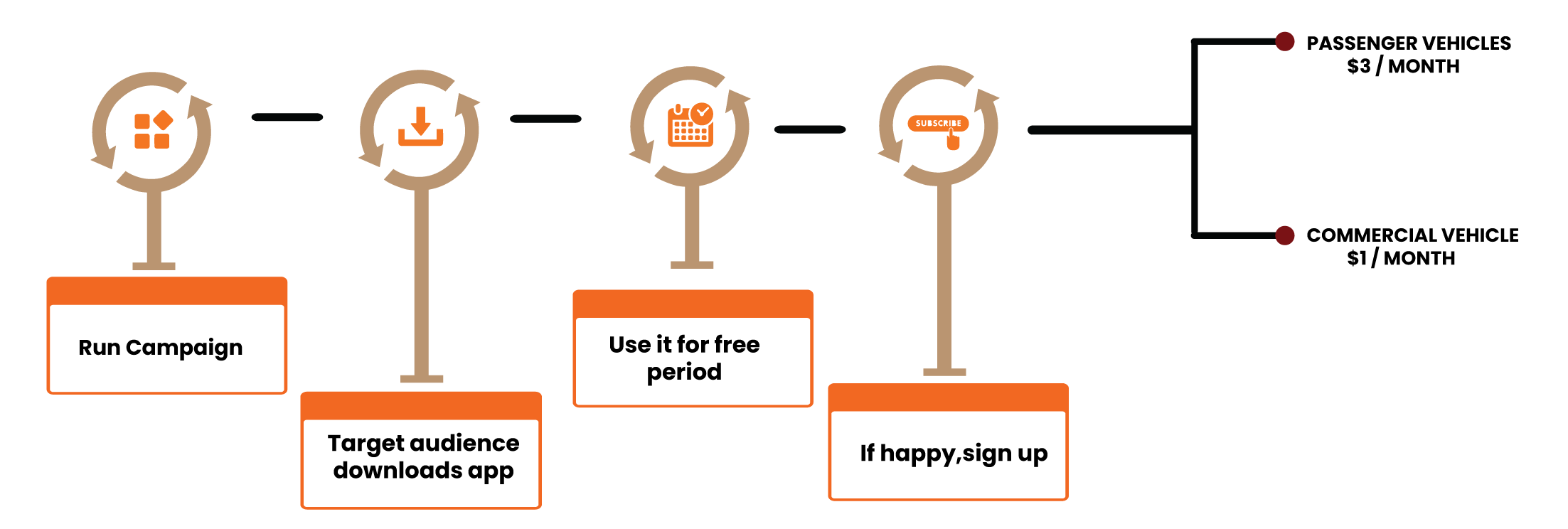 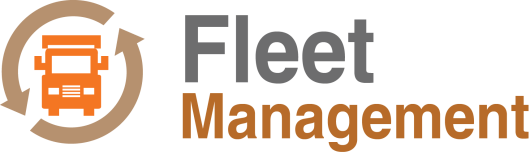 Our Client Base
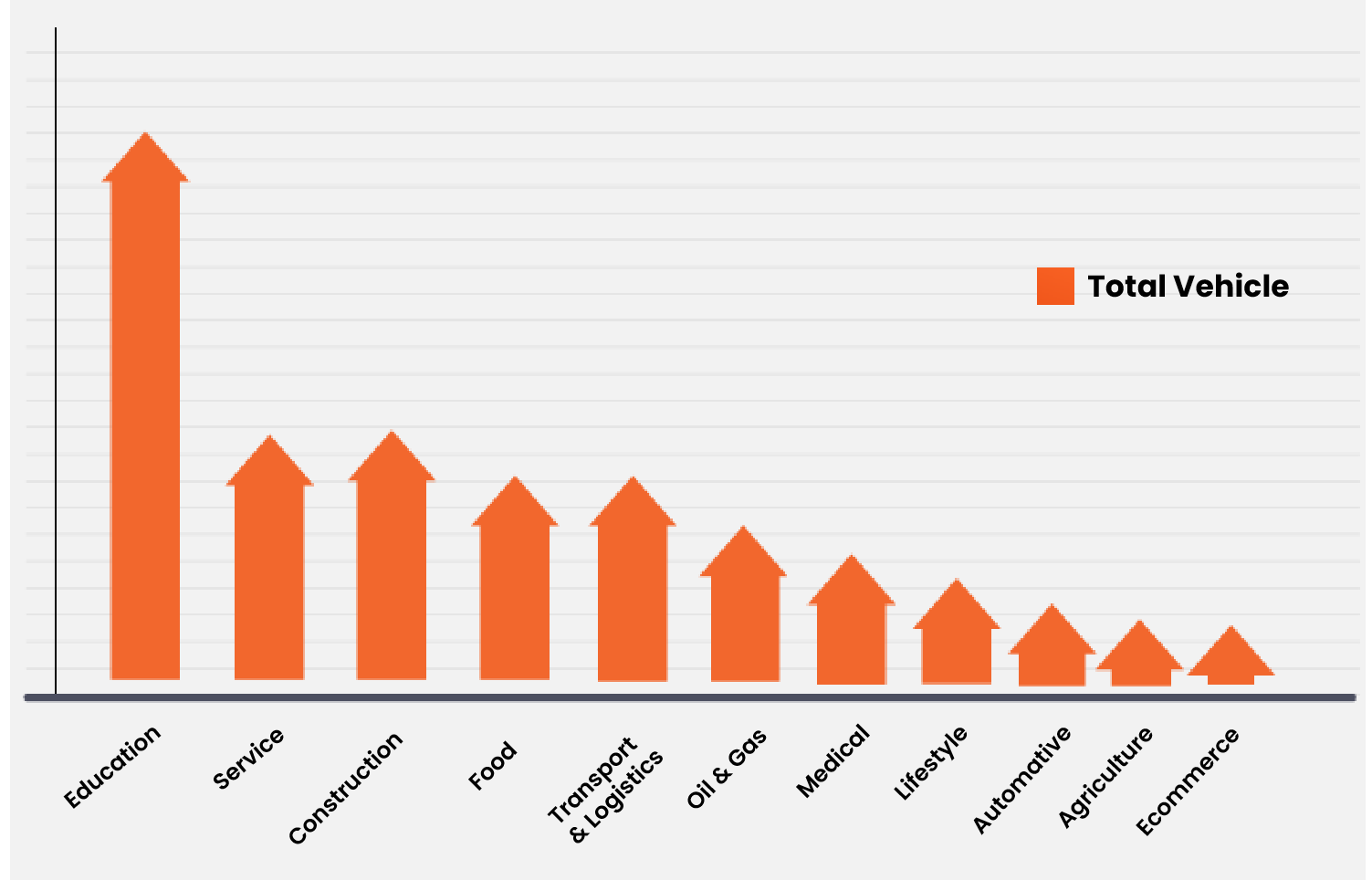 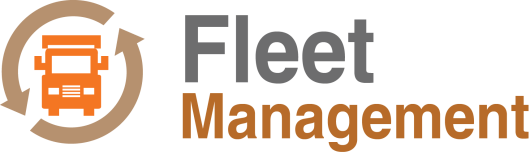 2021 Predictions
We intent to provide tracking service to 5000 Commercial vehicles & 1000 Passengers by the end of 2021
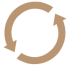 UAE Commercial Vehicle Telematics market is projected to grow at a CAGR of 7.5 % by 2021 and with our target of 5000 commercial vehicles investors can get more in ROI
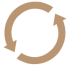 2022 Predictions
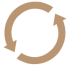 By 2022 we will increase our overall cost by 10% & reduce 15%-25% by means of Cost Optimization (Supplier Cost)
This cost projection will in turn bring a 25% hike in ROI, which will then be proportionally divided among Vehicle Tracking and investors.
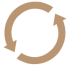 For local partners, anything they charge above the distributor price (our price) is their ROI
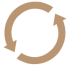 Till date we have invested half a million dollars (500 K USD) on our product portfolio .
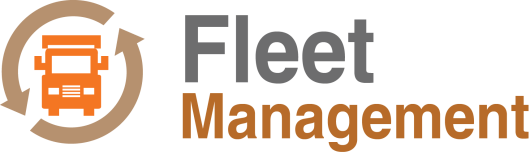 BUDGET NEEDED TO ACHIEVE THE FORECAST
REVENUE TARGET
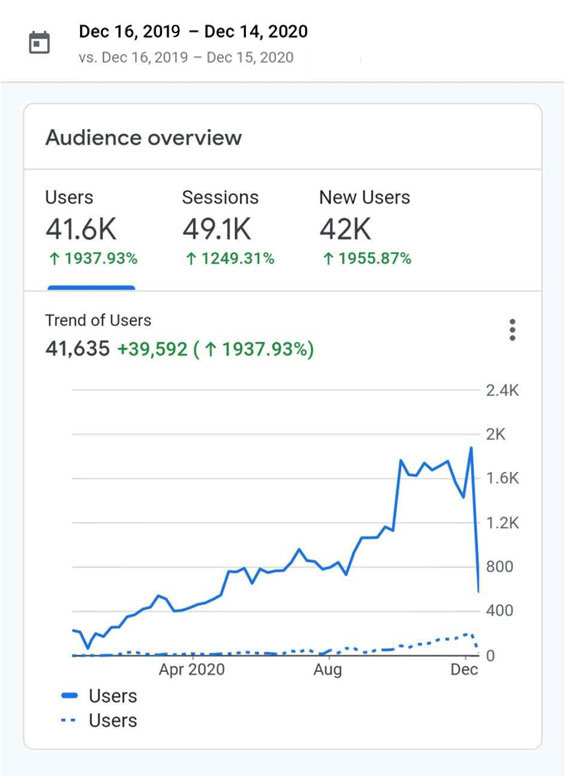 Marketing budget 12,000 USD
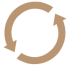 Average cost per vehicle onboarding 4 USD
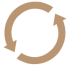 [Freemium services will be two months for commercial 
vehicles and one month for Passenger vehicles]
Local sales personnel cost / expense 2000 USD
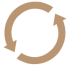 Demo and offshore support costs 3000 USD
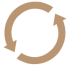 Brochures/ Gifts/ etc.  1000 USD
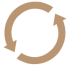 The Digital Marketing Advantage
One of the best sites  (ii) Fast Growing Website Traffic (see pic) 
(iii)  Monthly Leads Average around 30
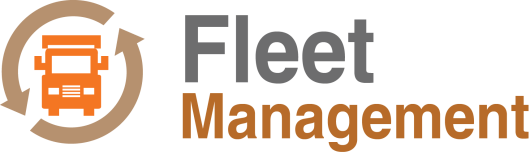 COMPETITION
Our Key Competitors in the Vehicle Tracking System Market in UAE
What Differentiates us from Competitors
Transparent pricing & cost
calculation methods
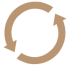 Locator
Mygps
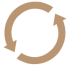 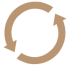 Dedicated app for each user role
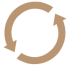 Fams
Starlin Track
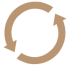 State of the art Passive tracking 
technology
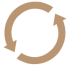 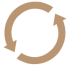 GeoLoc Star
Linxio
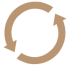 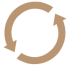 Real Time reports on different 
demographics of the vehicle
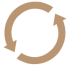 Location solutions
Falcon
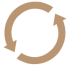 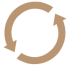 Al backed tracking methodologies
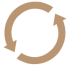 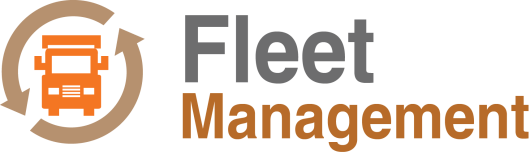 COMPETITOR FEATURE COMPARISON
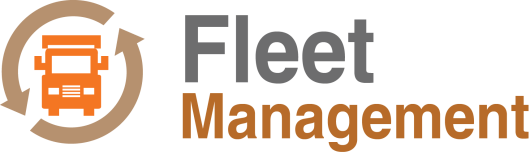 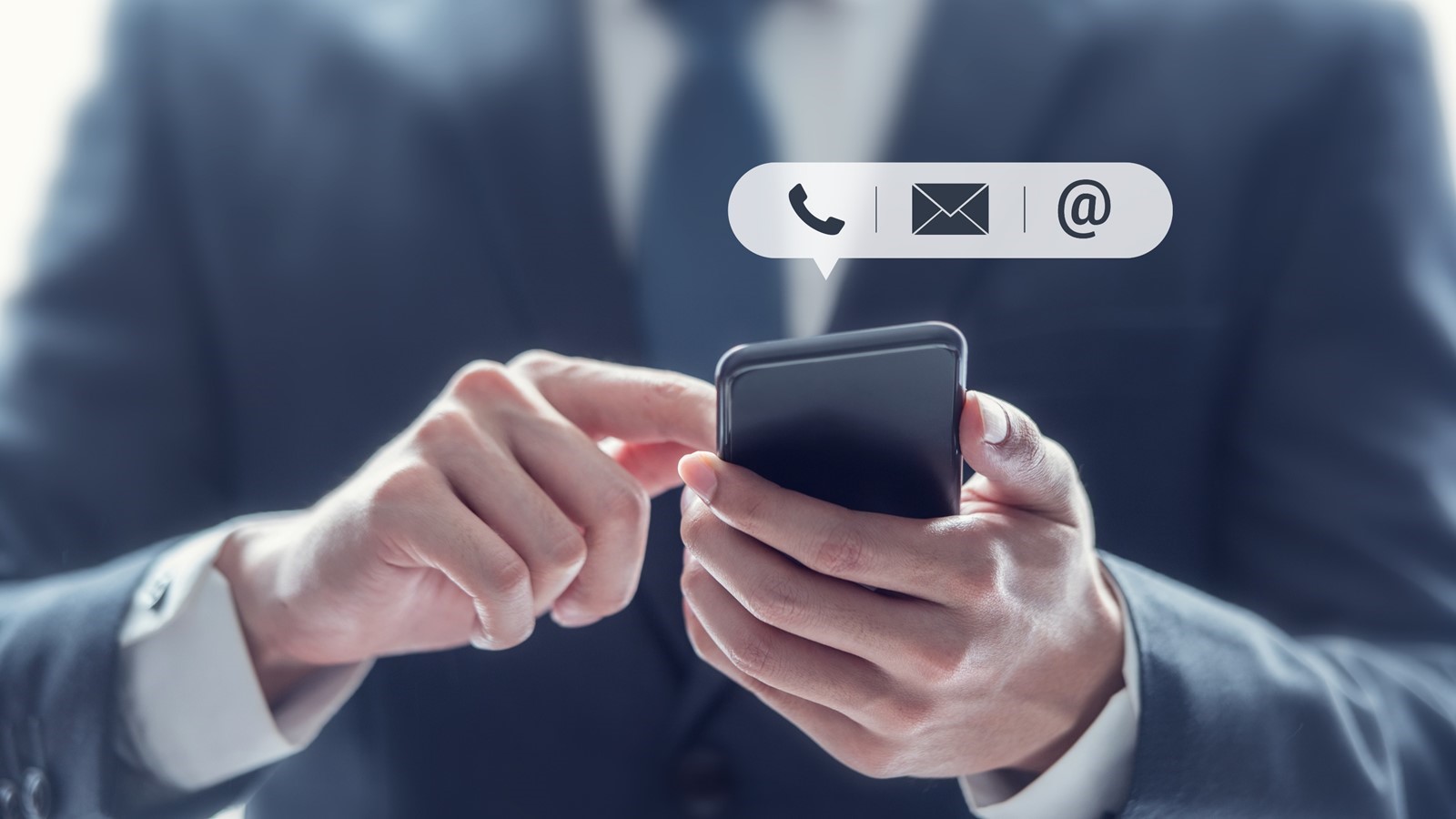 CONTACT US
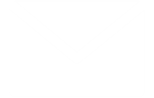 sales@fleetmanagement.ae
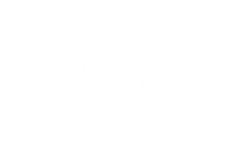 www.fleetmanagement.ae
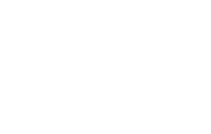 +971 54 356 5369
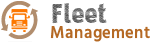 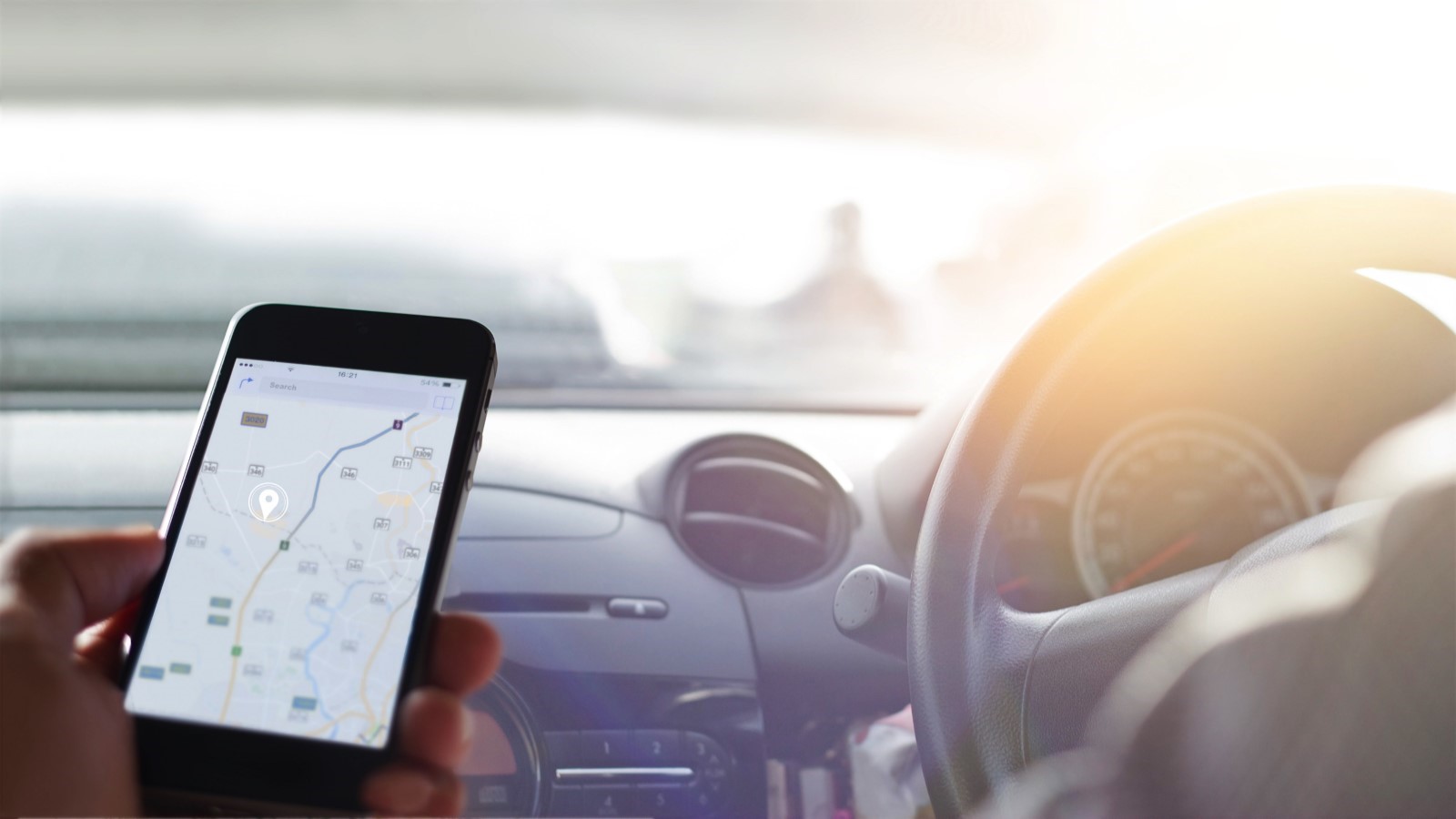 THANK YOU